ПРАВОПРИМЕНИТЕЛЬНАЯ ПРАКТИКА ИСПОЛНЕНИЯ ГОСУДАРСТВЕННЫХ КОНТРАКТОВ Интеграция в контрактах как основная задача  для экономии финансовых ресурсов предприятия-Заказчика. Совмещение несовместимого, или кто их должен выполнять?
МОСКВА
2020
ОТ ОБЩЕГО   К  ЧАСТНОМУ
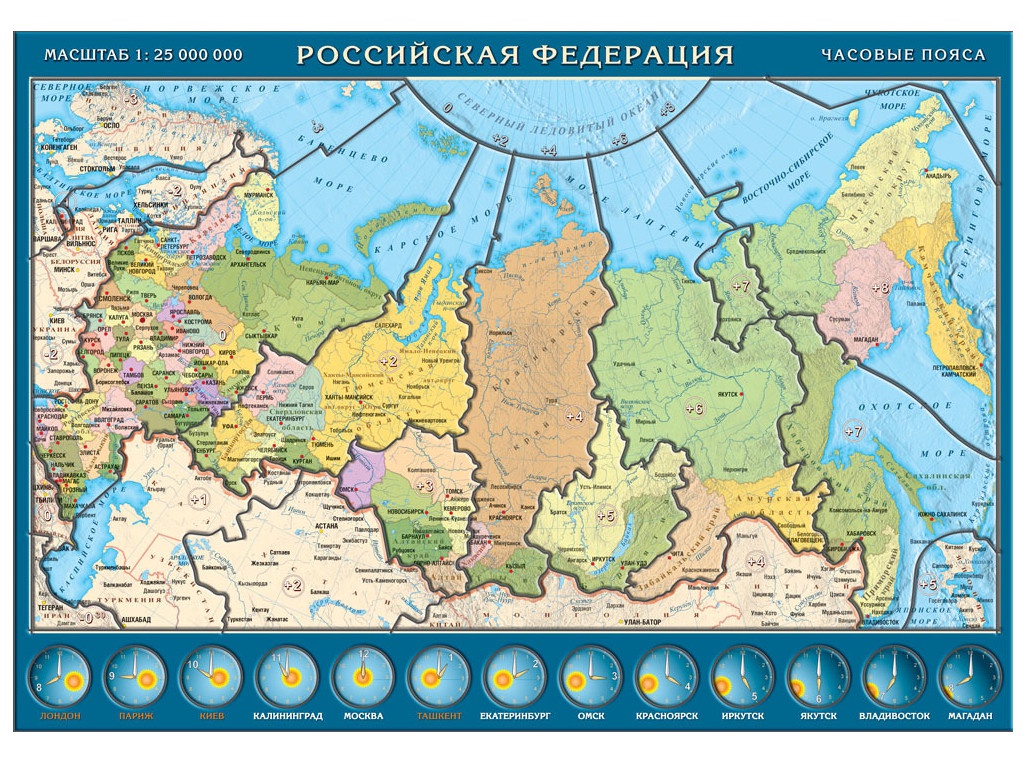 КАРТОГРАФИЯ




ГЕОДЕЗИЯ
ОКС
Как это работает?
1. Компьютерная  техника;
2. Программное обеспечение;
3. Измерительная  аппаратура  для каждого вида работ;
4.Транспорт (автохозяйство);
5. Геокамера
6. Поверки, сертификация, обслуживание  инструмента и оборудования
СРО КИ, страховка
1. Кадастровые инженеры
СРО изыскателей, страховка,
Компенсационный фонд  специалисты  в реестре НОПРИЗ
2. Геодезисты (изыскатели)
3. Согласователи
Лицензии ФСБ, Росатома, 
Сертификаты-допуски  к работам монополистов (энергетика)
4. Служба контроля и обеспечения
5. Непрофильные специалисты
Сертификация, допуски, лицензии
Профессиональные кадры Подрядчика
Материально-техническое обеспечение Подрядчика
ПОДРЯДЧИК
Множественность  задач для Подрядчика
ЗАКАЗЧИК
Минимизация затрат
КОНТРАКТ
ЗАДАЧА
ЗАКАЗЧИКА
Получение  конкретного результата 
«ПОД КЛЮЧ»
Множественность вариантов применения
Владение
Распоряжение
Содержание
Достоверность сведений
ВИДЫ РАБОТ ИЗ  ТЕХЗАДАНИЙ
Министерство обороны РФ
на проведение комплекса кадастровых работ на территории ЗУ с   КН __(250 га). (РАЗДЕЛ на 3 участка)
 Требования к исполнителю работ: Лицензия на выполнение работ, связанных с использованием сведений, составляющих гостайну;  действующая лицензия на геодезическую деятельность;  
Состав работ: Подготовка схемы раздела с приложением картографического изображения (в масштабе 1:2000 с отображением местоположения улиц, дорог общего пользования, инженерной инфраструктуры и т.п.) и проведение необходимых мероприятий с целью согласования схемы с администрацией МО ; Полевое обследование и оценка состояния пунктов государственной геодезической сети (ГГС) и опорной межевой сети (ОМС), опорных межевых знаков (ОМЗ). Закладка пунктов ОМЗ. Выполнение кадастровой съемки М 1:2000
Создание метрической 3D модели местности с точностью: М 1:10 000 в виде панно на территорию, указанную Заказчиком, с последующим предоставлением  Заказчику исходных 3D модели местности в электронном виде векторного изображения.
Отражение границ частей земельного участка, ограниченных в использовании и (или) обремененных сервитутами, в межевом плане на основе имеющихся документов и обозначение их на местности
Предварительный просмотр подготовительных материалов в органе кадастрового учета
ПАО «Газпром»
Состав работ:. 1.Подготовка и утверждение в установленном порядке документации по планировке территории. В том числе:−разработка ПП  и ПМ территории в соответствии со ст. 42, 43  ГрК РФ и Пост.Правительства РФ от 12.05.2017 г. N 564  
утверждение документации по планировке территории.
2. Кадастровые работы по установлению (формированию) границ земельных участков , в том числе закрепление границ межевыми знаками установленной формы;
3. Оформление прав ПАО «Газпром» на земельные (лесные) участки на период строительства объекта, в т.ч. заключение договоров аренды земельных, лесных участков. Установление публичных  сервитутов. Оценка земель. Сопровождение процедуры изъятия земель
4.Подготовка материалов по возврату земельных (лесных) участков..
5.Установление границ зон с особыми условиями использования территорий, в т.ч. согласование  (охранных зон, санитарно-защитных зон и зон минимальных расстояний  с необходимыми органами государственной власти и местного самоуправления;
6. Получение разрешений на строительство и ввод  объектов в эксплуатацию
ОСОБЫЕ УСЛОВИЯ: плановая привязка границ ЗУк пунктам ГГС производится спутниковой GPS аппаратурой. В границах ЗОРИ отобразить все попадающие границы ЗУ всех землепользователей,  оси газопроводов, площадки компрессорных станций, ГРС, крановых узлов, РЛС, площадок линейных производственных управлений, площадок и сетей водозаборных сооружений, объектов электросетевого хозяйства и пр .
ПАО «МРСК»
на выполнение геодезической съемки и землеустроительных работ - описание местоположения границ охранных зон объектов электросетевого хозяйства, подготовка сведений о границах публичного сервитута, оформление правоустанавливающих документов на земельные/лесные участки для нужд ПАО «МРСК «, в т.ч.:
1.развитие планового съемочного обоснования методом проложения теодолитных ходов или методом GPS измерений; инструментальное определение координат, горизонтальная съемка в масштабе 1:2000. Обновление (подготовка) топографо-геодезической съемки территории. Комплекс   работ по созданию описания местоположения границ публичного сервитута. Согласование границ охранных зон объектов электросетевого хозяйства с Федеральной службой по экологическому, технологическому и атомному надзору. Сопровождение заключения соглашений об установлении сервитутов, получения разрешений на использование ЗУ
2. Разработка и утверждение проекта межевания территории, Вынос на местность поворотных точек границ лесных участков , Сопровождение процедуры подготовки договоров аренды (субаренды) лесных участков, предоставление необходимых документов и материалов, Разработка и утверждение проектов освоения лесов и деклараций по использованию лесных участков, Исправление реестровой ошибки в сведениях о лесных участках в судебном порядке
КОМУ ВЫПОЛНЯТЬ?
ФГБУ ФКП РОСРЕЕСТРА:

Профессиональные кадры* : НЕТ
Сертификация, допуски: НЕТ
Материально-техническое обеспечение: НЕТ
Организованное производство: НЕТ
Опыт профессиональных работ: НЕТ
Организованная система контроля: НЕТ

*Потребуется привлечение специалистов профиля деятельности, не входящей в компетенцию Росреестра
е реестровой ошибки в сведениях о лесных участках в судебном  ч
ФФ
ЧАСТНЫЕ   ОРГАНИЗАЦИИ:

Профессиональные кадры: ЕСТЬ
Сертификация, допуски: ЕСТЬ
Материально-техническое обеспечение* : ЕСТЬ
Организованное производство: ЕСТЬ
Опыт профессиональных работ: ЕСТЬ
Организованная система контроля:  ЕСТЬ

 * первичные затраты работодателя на обеспечение деятельности 1 КИ составляют от 2 млн.руб. Одного кадастрового инженера обслуживают от 5 до 10 человек.
Затраты государства на организацию комплексного производства кратно несопоставимы с планируемой прибылью. Окупаемость возможно обеспечить либо повышением стоимости работ, либо массовостью их выполнения незатратными (камеральными) методами, что будет противоречить требованиям законодательства и резко ухудшит качество информации ЕГРН.
Значит, как минимум на первом этапе, на условиях субподряда будут привлекаться КИ ныне действующих юридических лиц, к качеству работ которых сегодня РР предъявляет претензии. Т.о, изменится только Подрядчик работ: вместо организаций частных форм собственности, будет  ФКП. Технические  исполнители остаются теми же.
Затраты
Благодарю  за внимание!
Мартынова Татьяна Святославовна 
Член Общественного Совета при Комитете имущественных отношений 
Санкт-Петербурга , Заместитель Руководителя Рабочей группы по повышению эффективности взаимодействия бизнеса и органов власти в сфере имущественных отношений в Санкт-Петербурге.

e-mail: martynova.t@gkmorion.ru